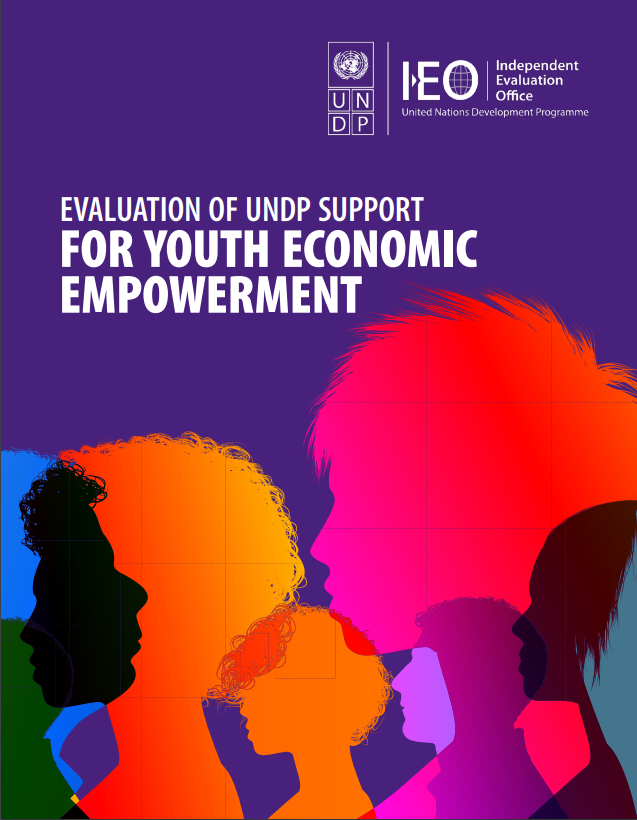 Engaging Youth in Evaluation
Evaluation of UNDP support for Youth Economic Empowerment
27 October 2022
By Daniel ALONSO VALCKX, evaluation specialist, IEO - UNDP
Evaluation of UNDP support for Youth Economic Empowerment
Preparation
Data Collection
Analysis & Reporting
Holding Sense making sessions
Leveraging the Evaluation community experience
Selecting the right tool (Participative narrative survey)
Youth Meaningull
Organizing a Validation workshop
Establishing an External advisory panel
Overcoming engagement barriers
Engagement
Advocating for meaningful engagement
Undergoing an External ethical review
Engaging with Youth organizations
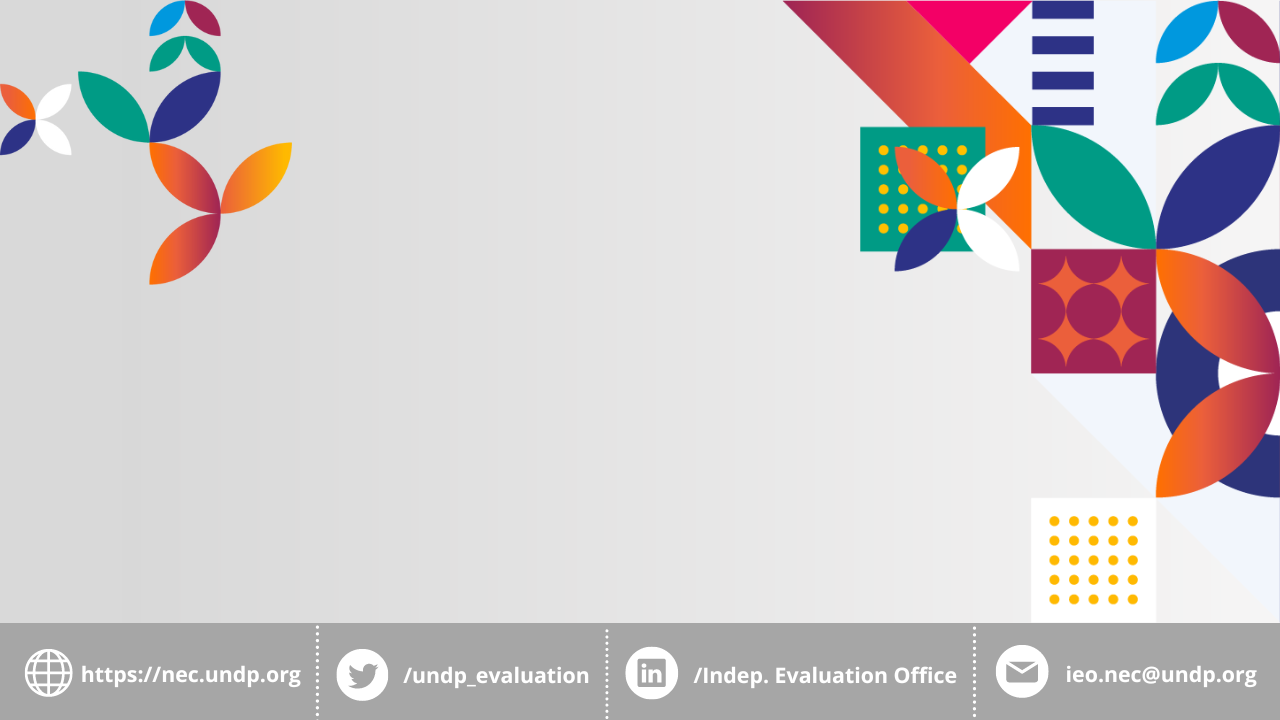 THANK YOU